বিসমিল্লাহির রাহমানির রাহিম
আজকের ক্লাশে সবাইকে স্বাগতম
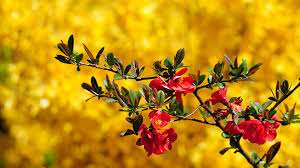 শিক্ষক পরিচিতি
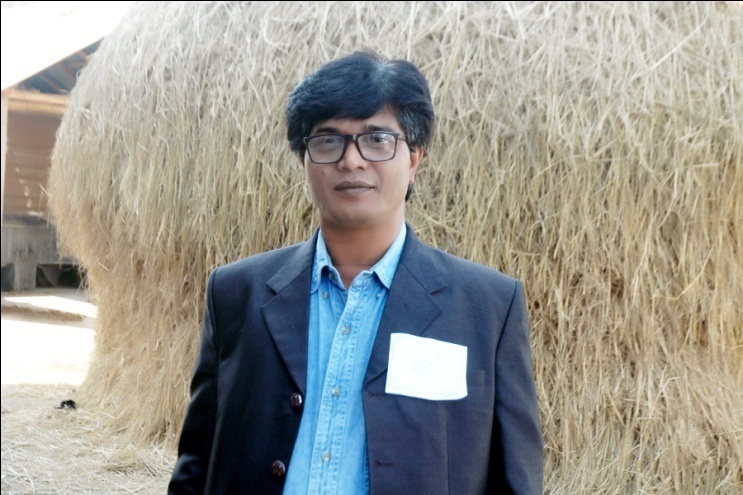 শ্রেনি	: দ্বাদশ
বিষয়	: হিসাববিজ্ঞান 2য়পত্র
অধ্যায়	: তৃতীয়
সময়	: ৫০ মিনিট
তারিখ	: 24/০৫/২০২০ ইং
মোহাম্মদ হারুনুর রশীদ
প্রভাষক - হিসাববিজ্ঞান বিভাগ
শহীদ জিয়াউর রহমান কলেজ, জামালপুর।
মোবা: 01711-378527
harun4921@gmail.com
আজকের পাঠ
নগদ প্রবাহ বিবরণী
শিখনফল
এ অধ্যায় পাঠ শেষে শিক্ষার্থীরা-

1। নগদ প্রবাহ বিবরণীর সংজ্ঞা বলতে পারবে।
2। নগদ প্রবাহ বিবরণীর উদ্দেশ্য/গুরুত্ব বর্ণনা করতে পারবে।
3। নগদ প্রবাহ বিবরণী তৈরির পদ্ধতিসমূহ চিহ্ণিত করতে পারবে।
4। নগদ প্রবাহ বিবরণীর সুবিধা ও অসুবিধা বিশ্লেষণ করতে পারবে।
5। নগদ প্রবাহ বিবরণী ও আয় বিবরণীর মধ্যে পার্থক্য ব্যাখ্যা করতে পারবে।
6। নগদ প্রবাহ বিবরণী প্রস্তুতের পদক্ষেপ বা কৌশল বা নিয়মাবলী বর্ণনা করতে পারবে।
নগদ প্রবাহ বলতে কোন হিসাবকালের মধ্যে মোট নগদ আগমন এবং মোট নগদ নির্গমনকে বুঝায়। অর্থাৎ কোন প্রতিষ্ঠানে একটি নির্দিষ্ট সময়ে নগদ অর্থের আগমন এবং নির্গমন দেখিয়ে যে বিবরণী তৈরি করা হয় তাকে নগদ প্রবাহ বিবরণী বলে। ধারে বা বাকি সংক্রান্ত কোন লেনদেন নগদ প্রবাহ বিবরণীতে অন্তর্ভূক্ত হয় না। আন্তর্জাতিক হিসাব মান ( IAS-7) অনুযায়ী নগদ প্রবাহ বিবরণী প্রস্তুত করতে হয়।
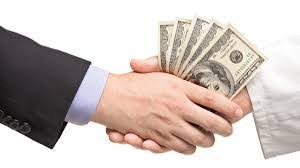 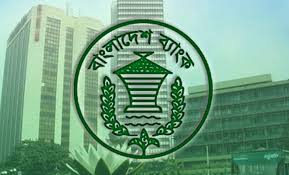 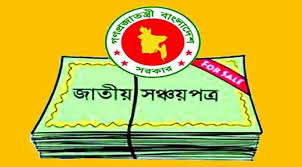 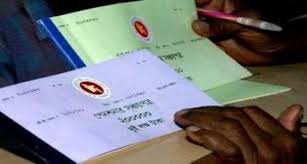 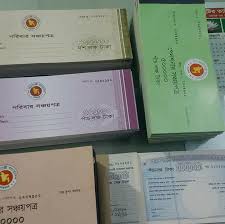 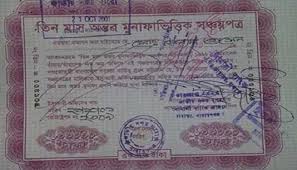 রাবেয়া কোম্পানি লি: এর 1 জানুয়ারি 2013 এবং 31 ডিসেম্বর 2013 তারিখের উদ্বর্তপত্র নিম্নরুপঃ
অতিরিক্ত তথ্যাবলীঃ
1। চলতি বছরের নিট লাভ 10,000 টাকা। 2। নগদ লভ্যাশ প্রদান 2,000 টাকা, এবং ষ্টক লভ্যাংশ 3,500 টাকা প্রদান করা হয়েছে। 3। একটি দালান 1,400 টাকায় বিক্রয় করা হয়েছে। যার ক্রয়মূল্য 4,000 টাকা এবং বহিঃমূল্য 1,000 টাকা। 4। চলতি বছরের অবচয়ের পরিমাণ 800 টাকা। 5। চলতি বছর 5,000 টাকা মূল্যের সাধারণ শেয়ার ইস্যু করা হয়েছে।
ক. দালান কোঠা বিক্রয় জনিত লাভ/ক্ষতি নির্ণয় কর এবং যন্ত্রপাতি ক্রয়ের পরিমাণ নির্ণয় কর।
খ. সম্পদ ও দায়ের পরিবর্তন বিবরণী তৈরি কর।
গ. পরোক্ষ পদ্ধতিতে নগদ প্রবাহ বিবরণী তৈরি কর।
সমাধান 
ক. দালানকোঠা বিক্রয় জনিত লাভ/ক্ষতি এবং যন্ত্রপাতি ক্রয়ের পরিমাণ নির্ণয়:
(1) দালানকোঠা বিক্রয় জনিত লাভ/ক্ষতি :
বিক্রয় মূল্য			=1,400 টাকা
বাদ: বহি:মূল্য			=1,000 টাকা
বিক্রয় জনিত লাভ			=400 টাকা
(2) যন্ত্রপাতি ক্রয়ের পরিমাণ:
যন্ত্রপাতি ক্রয়	= সমাপনী উদ্বৃত্ত-প্রারম্ভিক উদ্বৃত্ত
		= (17,000-15,000 ) টাকা
		=2,000 টাকা।
খ. রাবেয়া কোম্পানি লি: এর 
সম্পত্তি ও দায়ের পরিবর্তন  বিবরণী
রাবেয়া কোম্পানি লি: এর
নগদ প্রবাহ বিবরণী (পরোক্ষ পদ্ধতি)
2013 সালের 31 ডিসেম্বর তারিখে সমাপ্ত বছরের জন্য প্রস্তুত
একক কাজ
নগদ প্রবাহ বিবরণীর উদ্দেশ্য/গুরুত্ব বর্ণনা করে আনবে।
সময় 7 মিনিট
দলীয় কাজ
1। নগদ প্রবাহ বিবরণী প্রস্তুতের পদক্ষেপ বা কৌশল বা নিয়মাবলী বর্ণনা করে লিখে আনবে।
২। নগদ প্রবাহ বিবরণী প্রস্তুত করা শুর হয় – সাল থেকে।
(ক) 1987 		(খ) 198৮		(গ) 1989		(ঘ) 1990
৩। নিচের কোনটি বিনিয়োগ কার্যক্রম হতে নগদ প্রবাহ?
(ক) শেয়ার বিক্রয় 	(খ) পণ্যদ্রব্য বিক্রয় 	(গ) লভ্যাংশ প্রদান 	(ঘ) জমি ক্রয়
৪। 1987 সালে পর্যন্ত তৃতীয় প্রধান আর্থিক বিবরণী হিসাবে প্রস্তুত করা হত-
(ক) নগদান হিসাব	(খ) দায় পরিশোধ বিবরণী	(গ) মূলধন বিবরণী 	(ঘ) তহবিল প্রবাহ বিবরণী
সময় 8 মিনিট
মূল্যায়নঃ
নগদ প্রবাহ বিবরণীর সুবিধা ও অসুবিধা বিশ্লেষণ করে আনবে।
বাড়ীর কাজ:
নগদ প্রবাহ বিবরণী ও আয় বিবরণীর মধ্যে পার্থক্য ব্যাখ্যা করে আনবে।
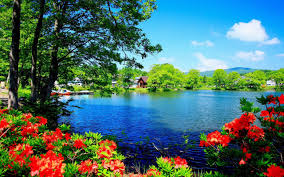 সকলকে ধন্যবাদ, কেমন? আল্লাহ হাফেজ
যে কোন প্রশ্নের জন্য ধন্যবাদ সবাইকে।